NEW ADMINISTRATION BUILDING
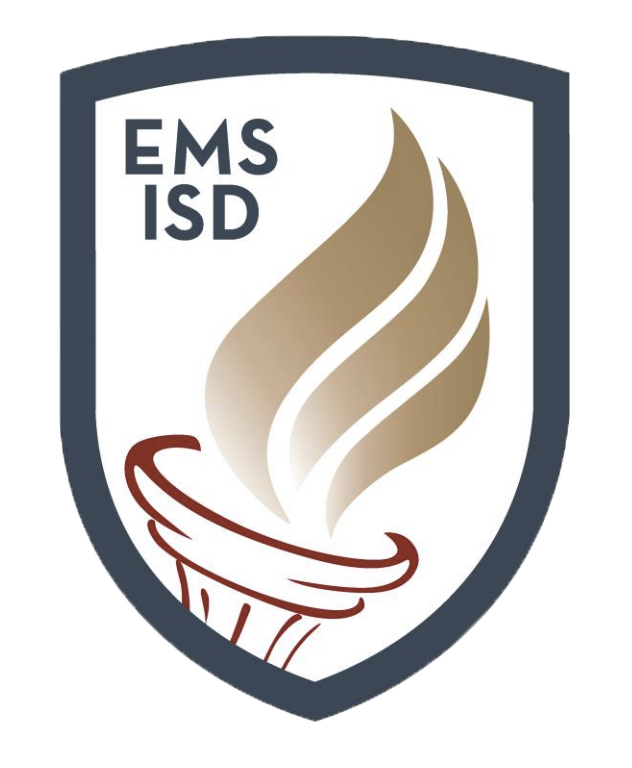 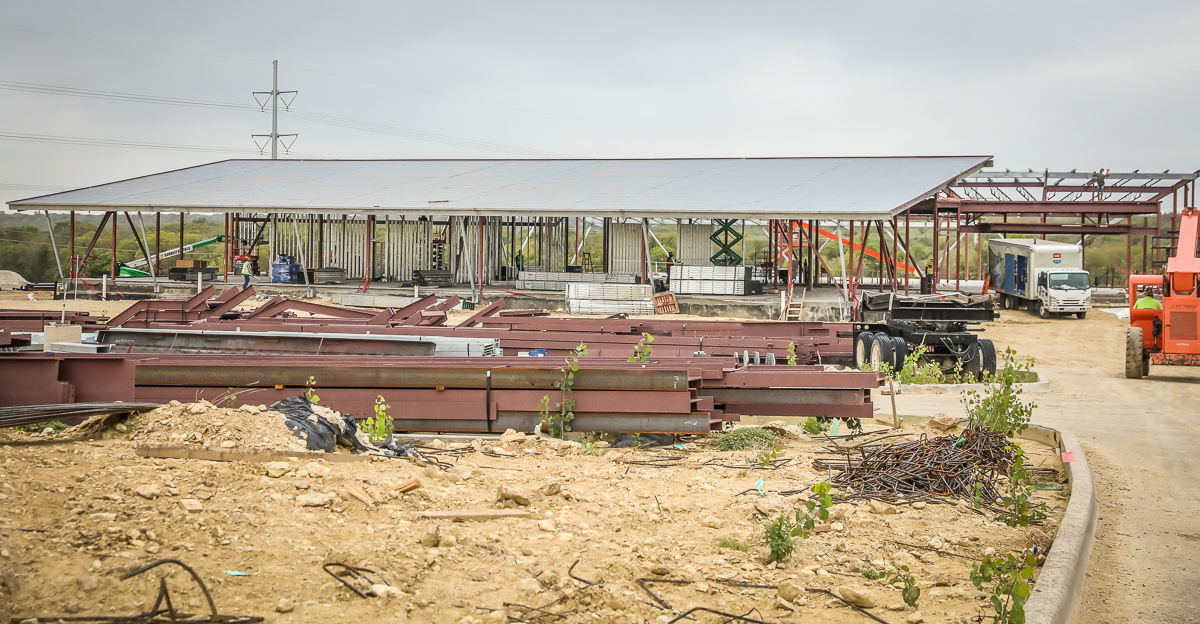 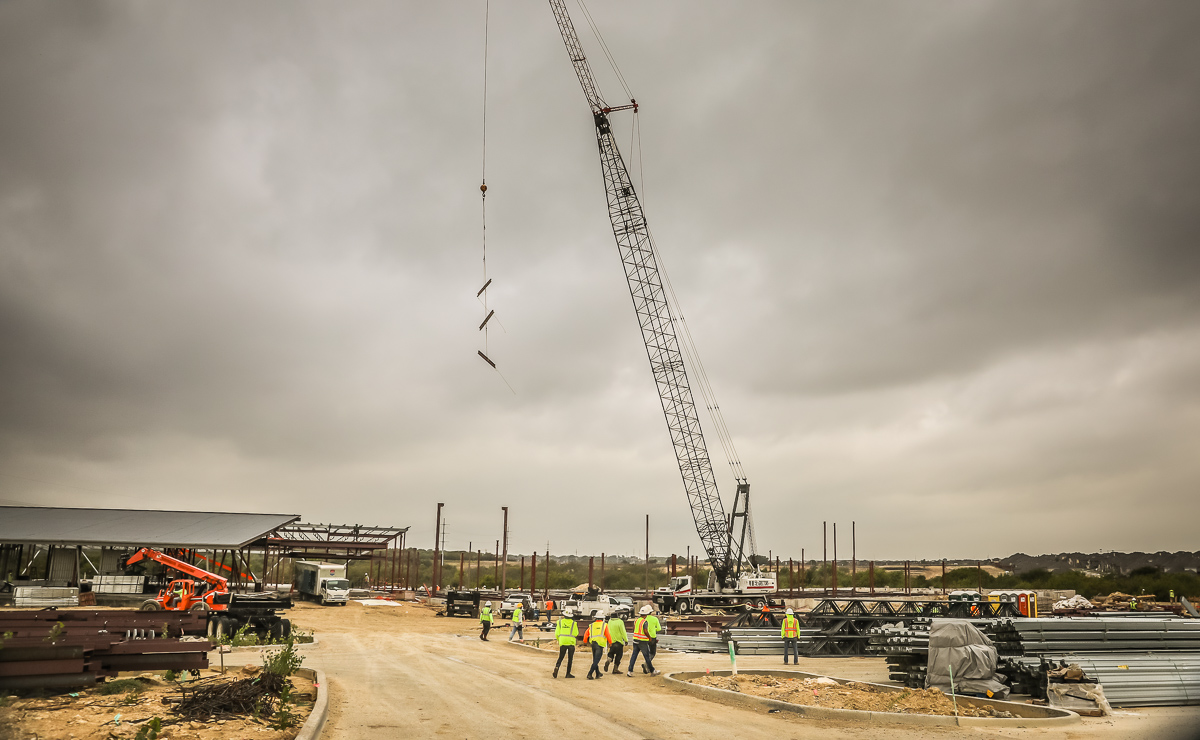 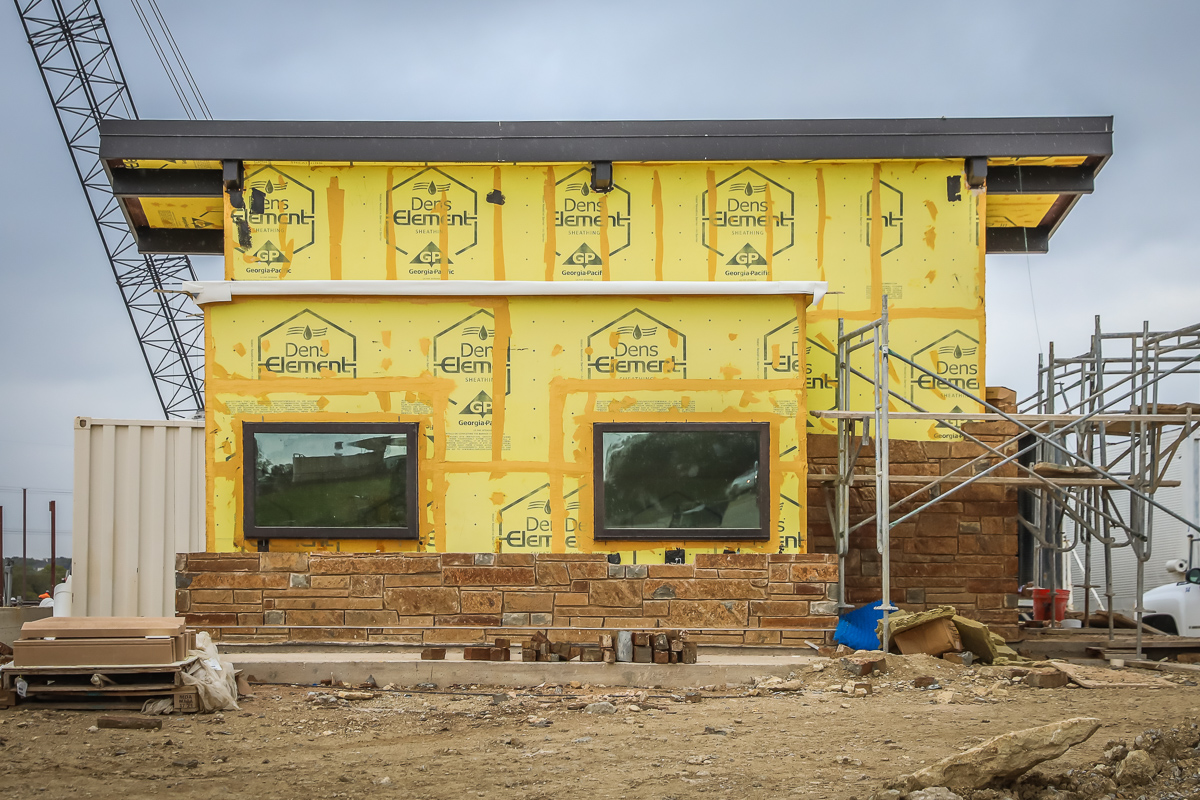 Iron work continues. Exterior and interior framing in Area C is progressing. Mock-up is 60% complete.
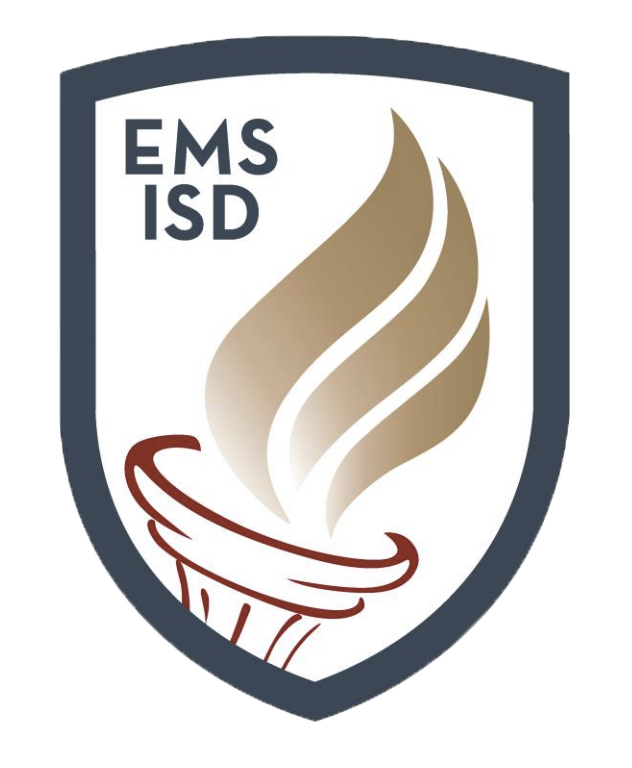 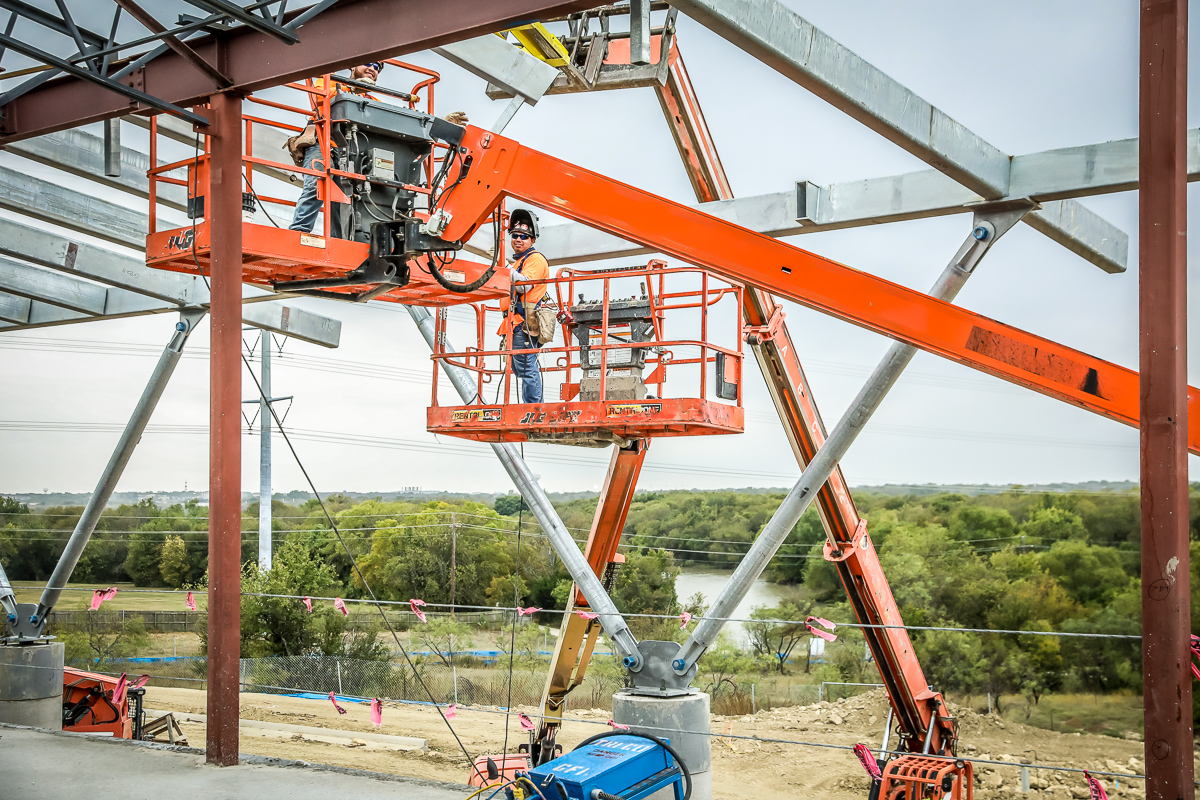 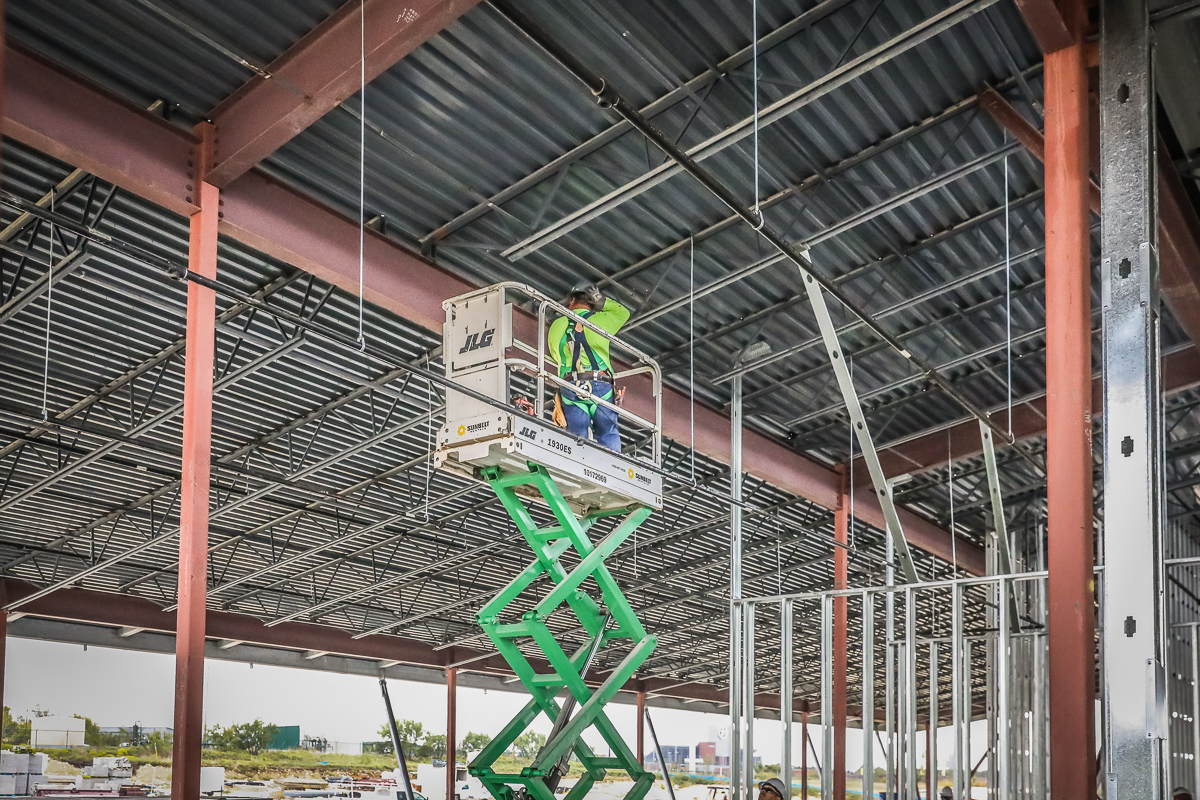 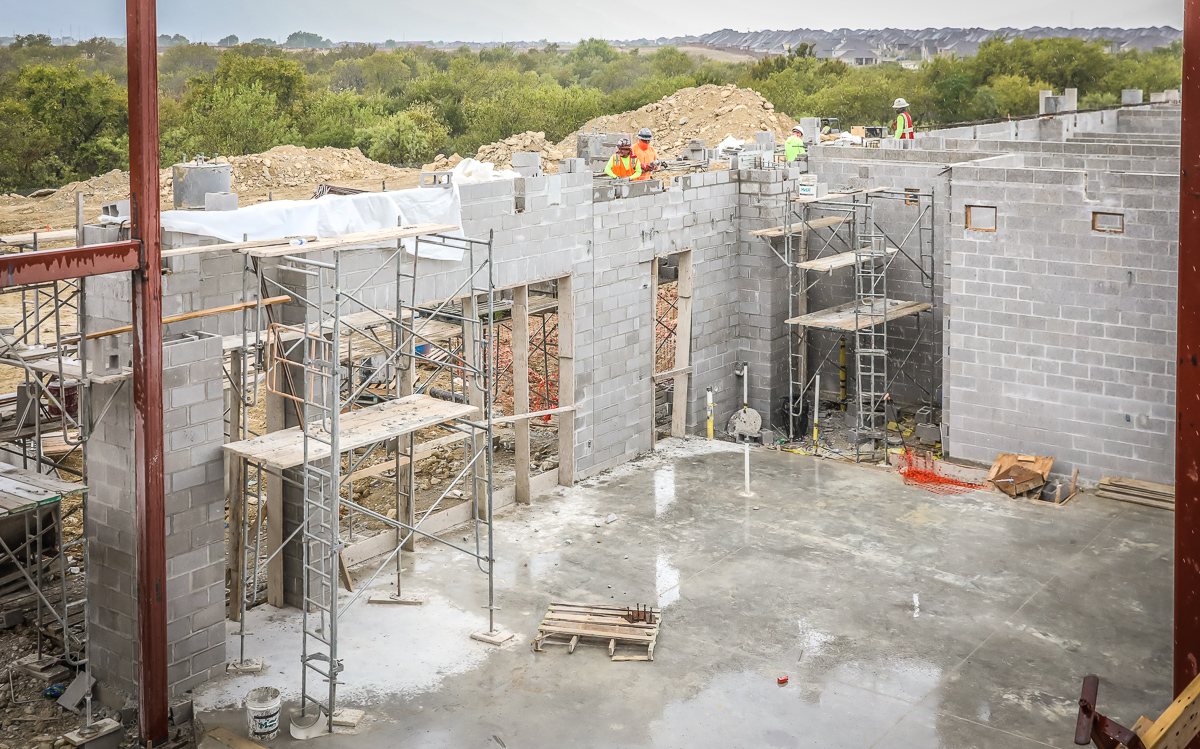 Work continues on the installation of the pipe for the fire system, roof framing, and concrete blocks on the lower level.
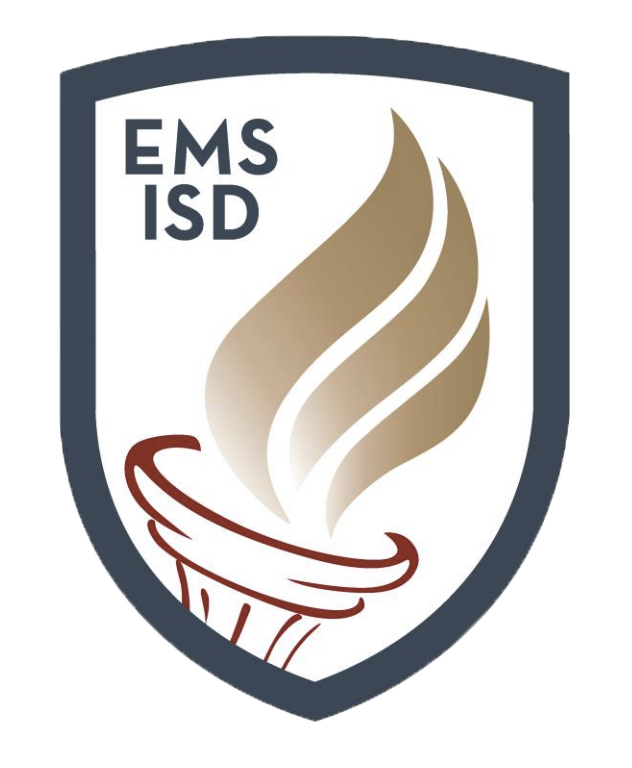 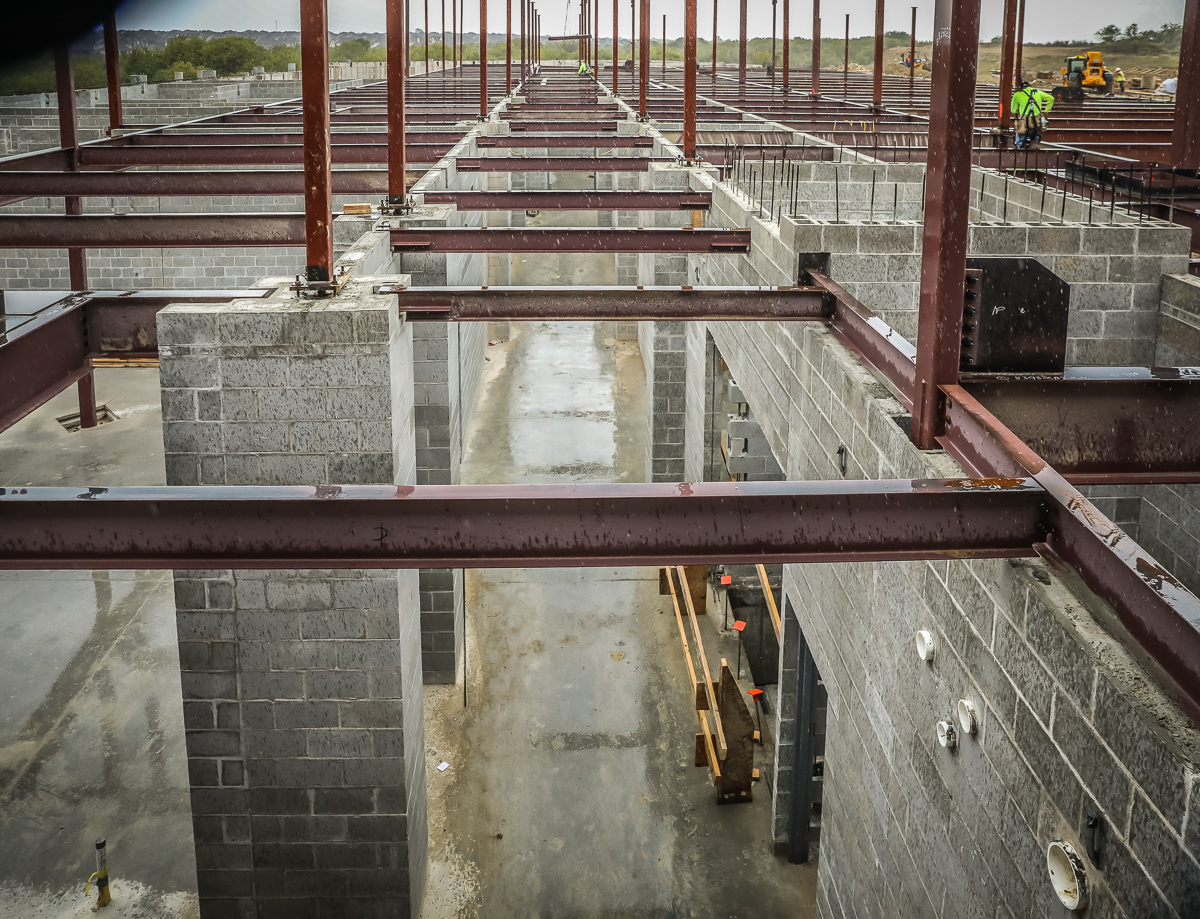 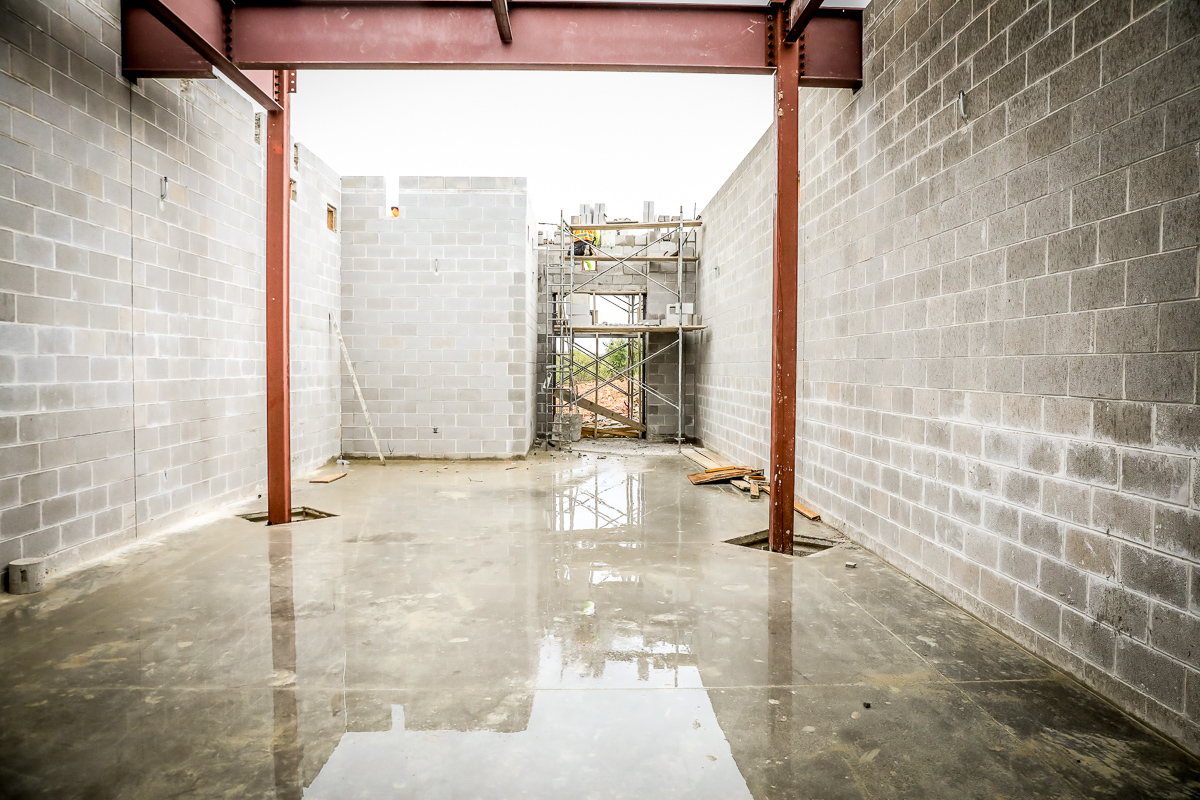 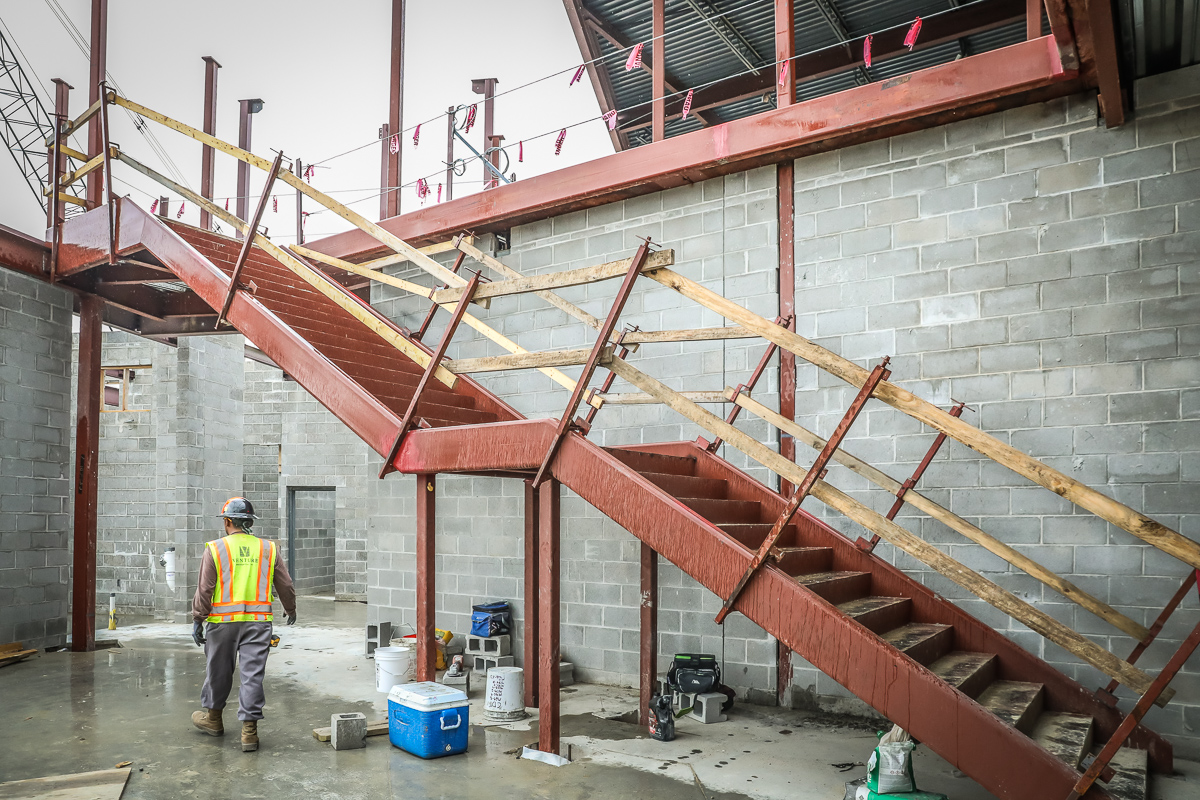 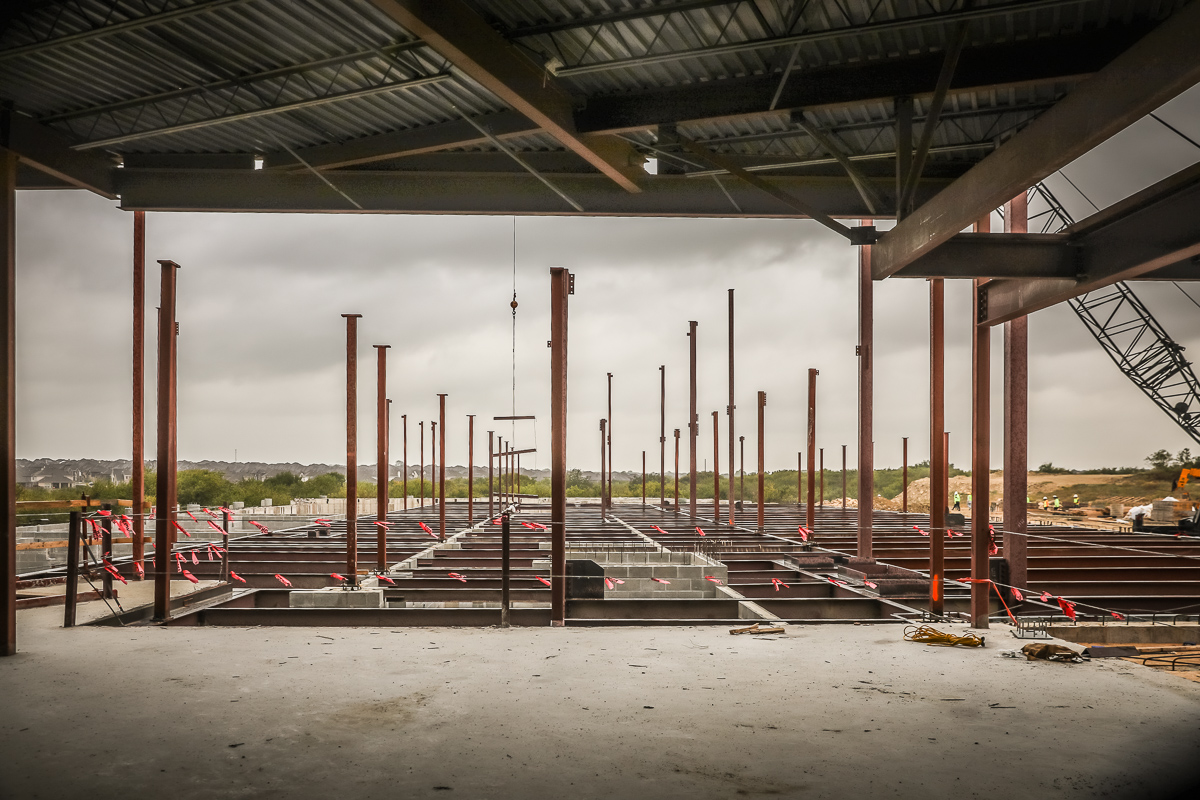 Work continues on the lower level.
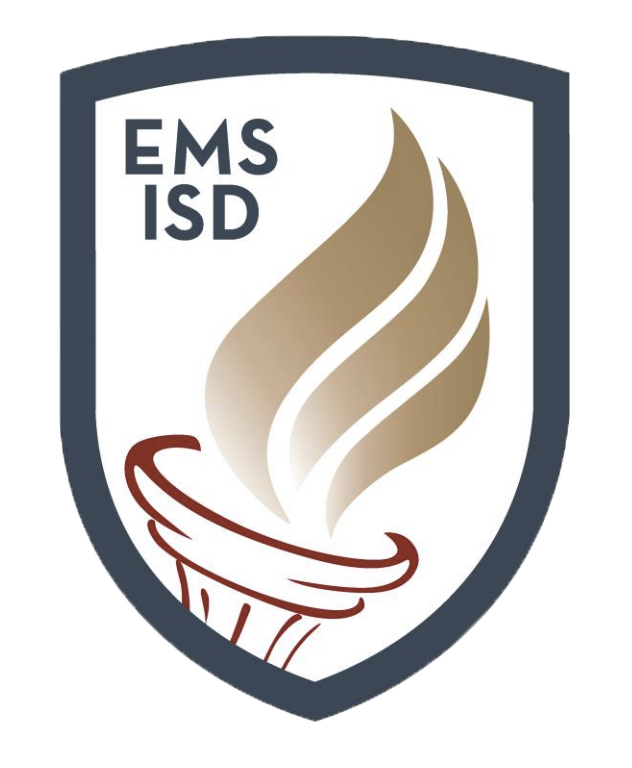 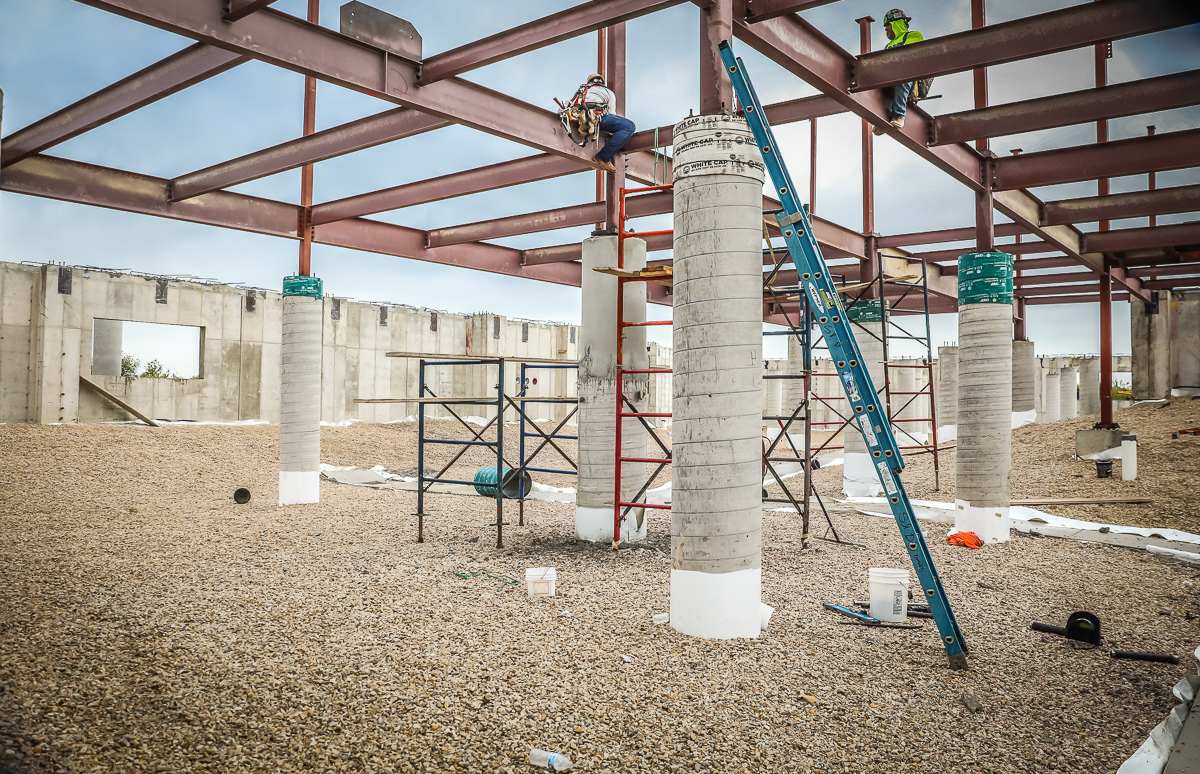 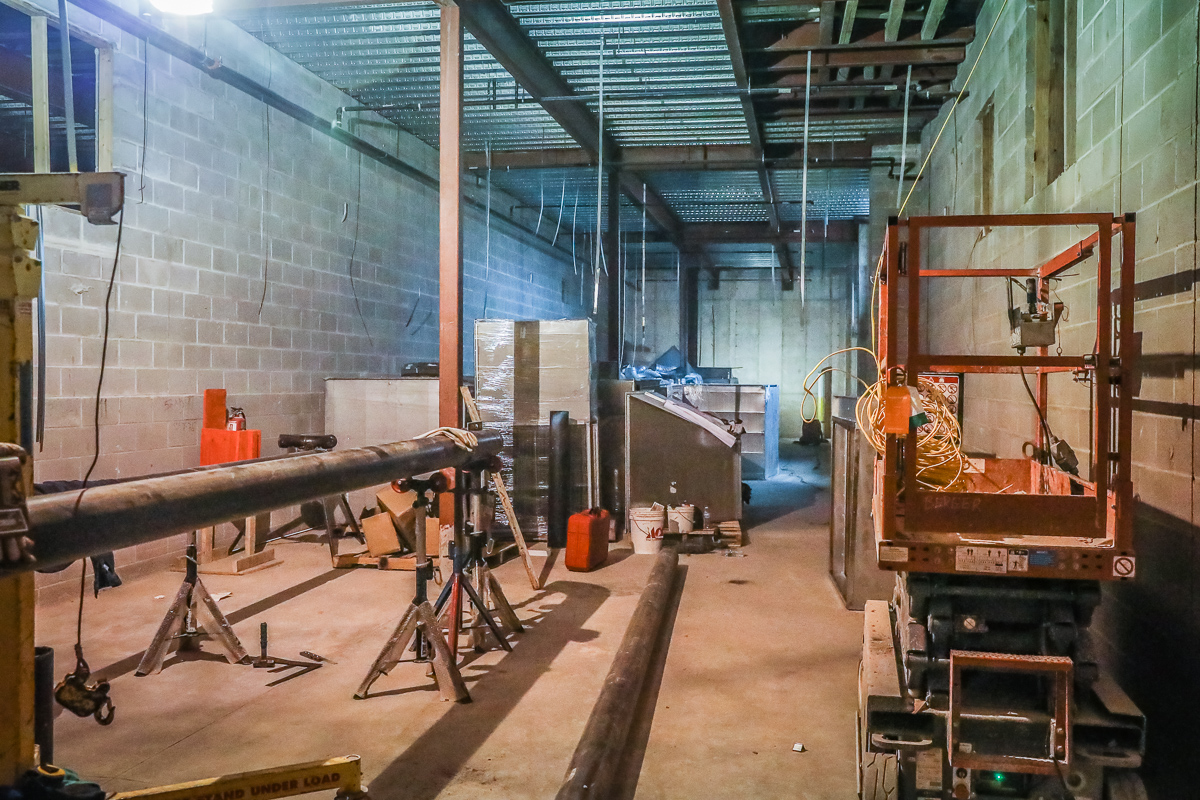 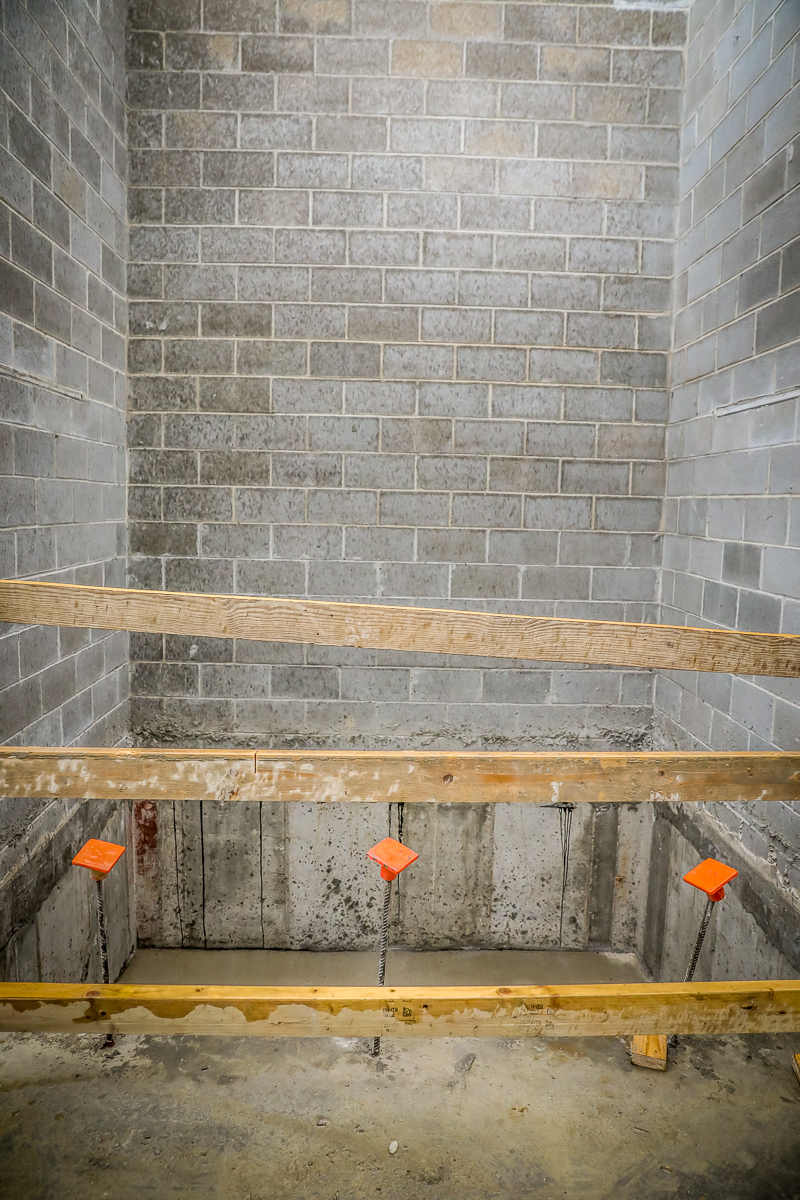 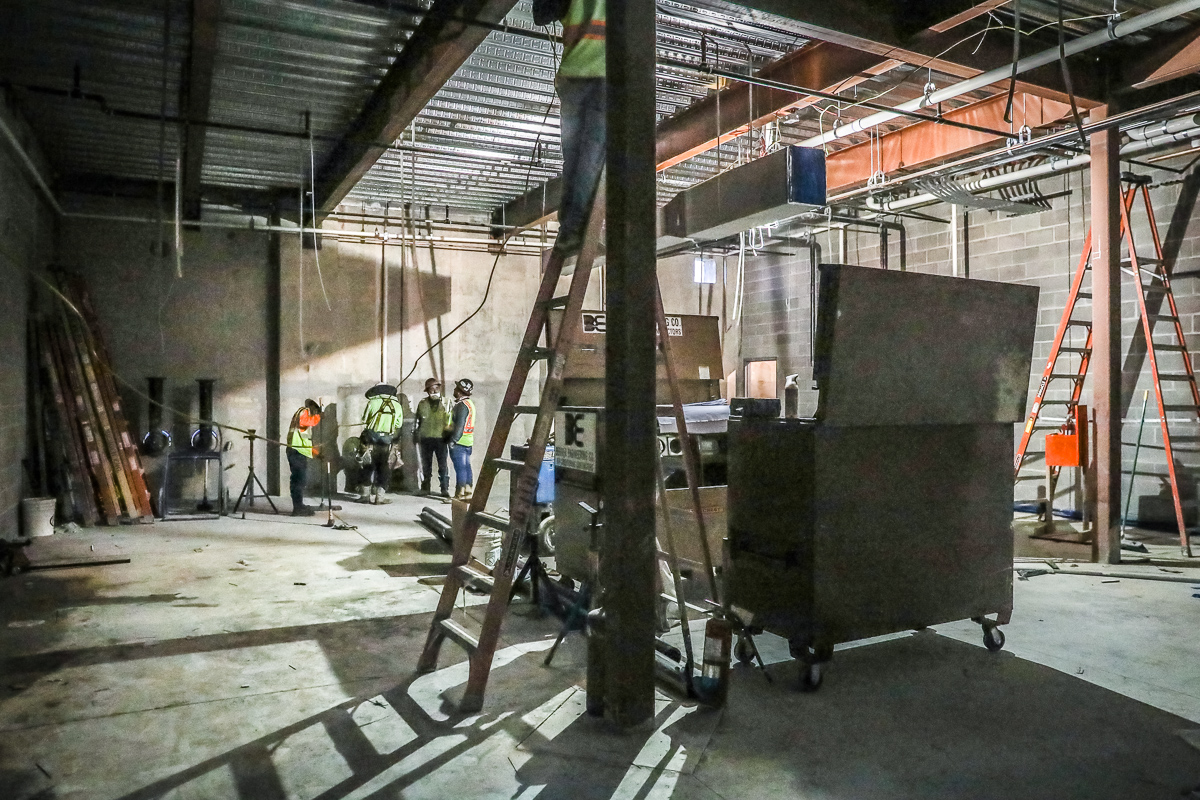 Photos show mechanical, storage room, and crawl space areas. Elevator shaft is in progress.
BOSWELL HS
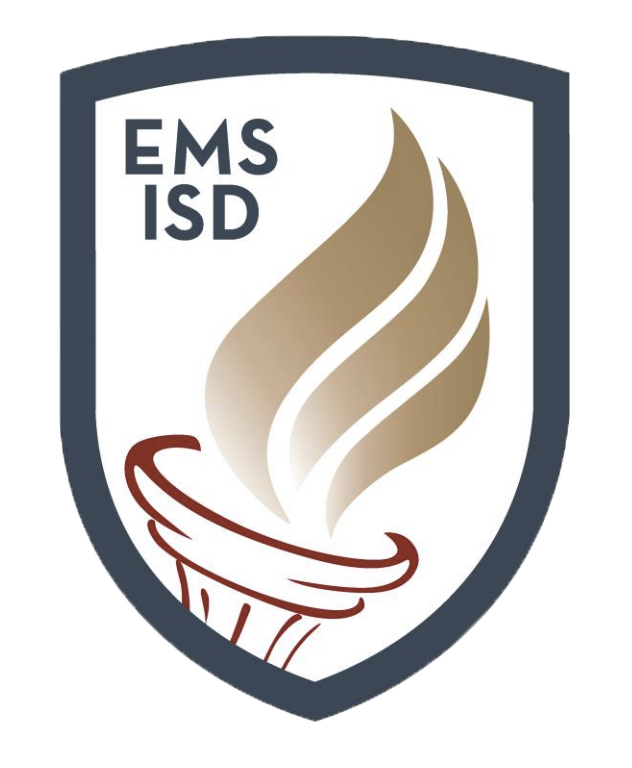 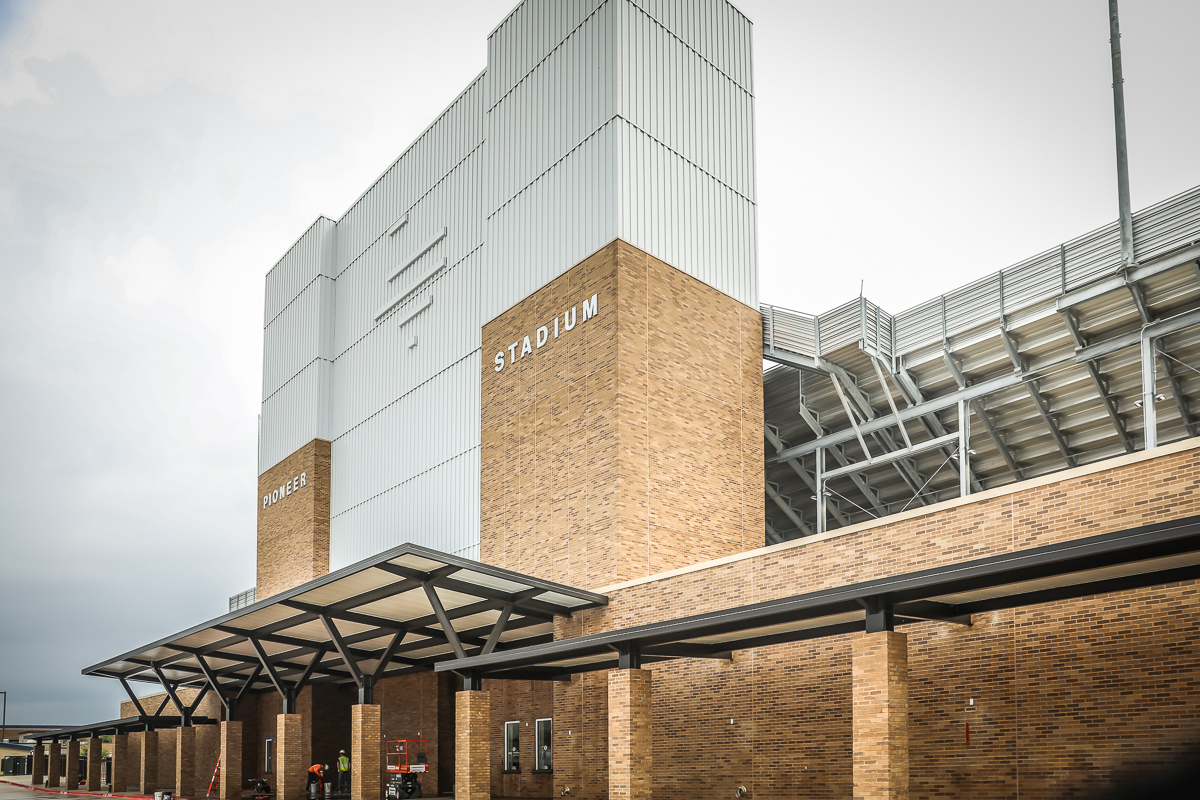 Final prep for the first game in the new stadium.
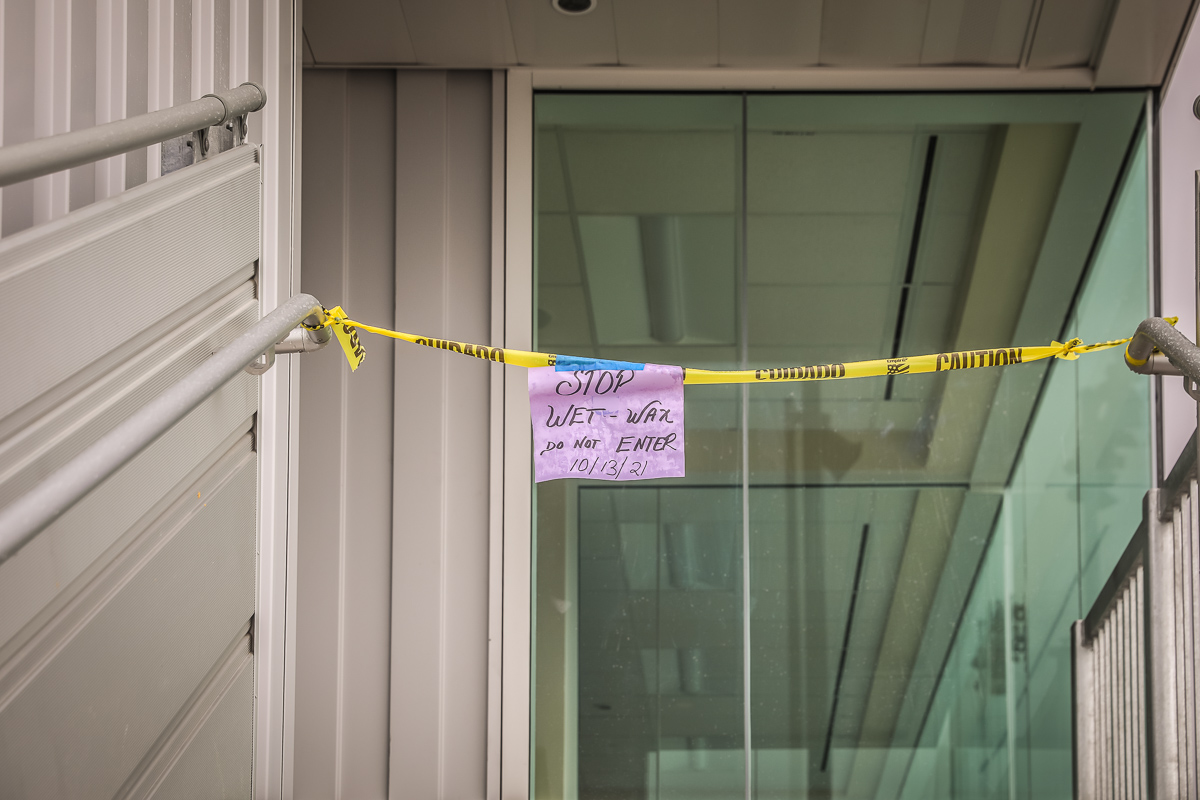 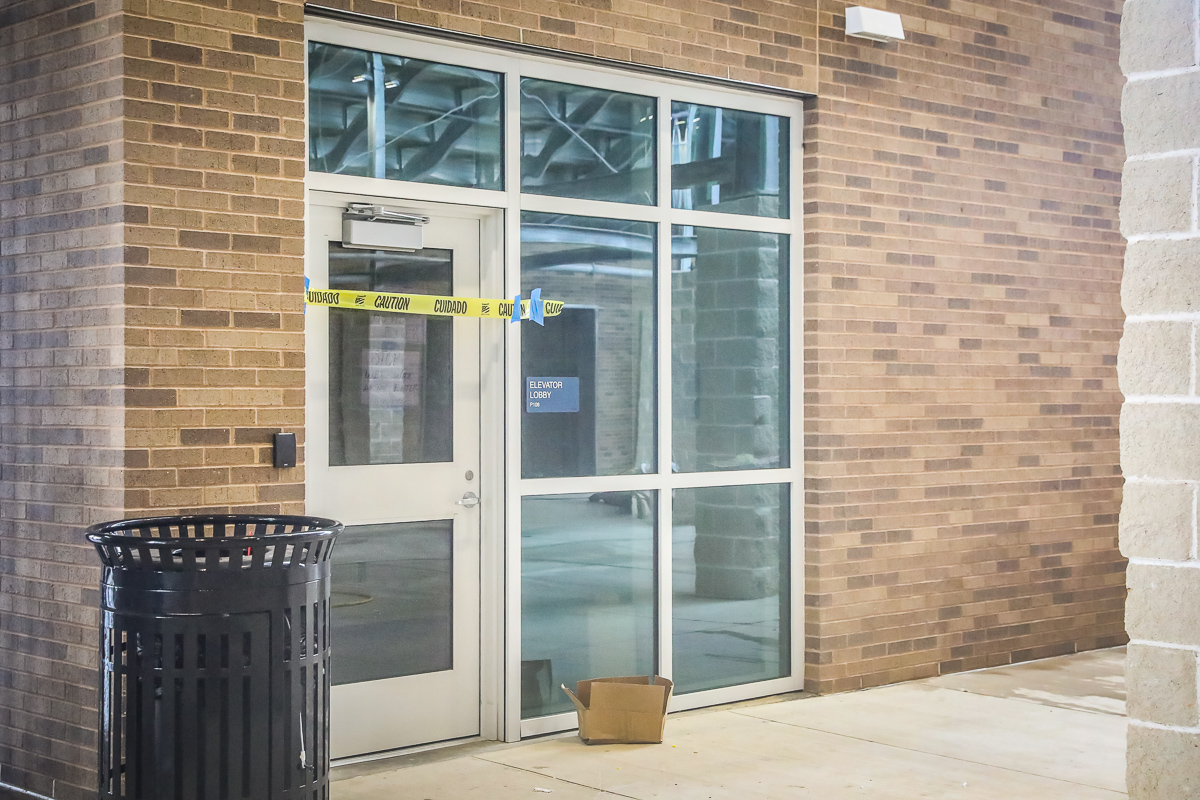 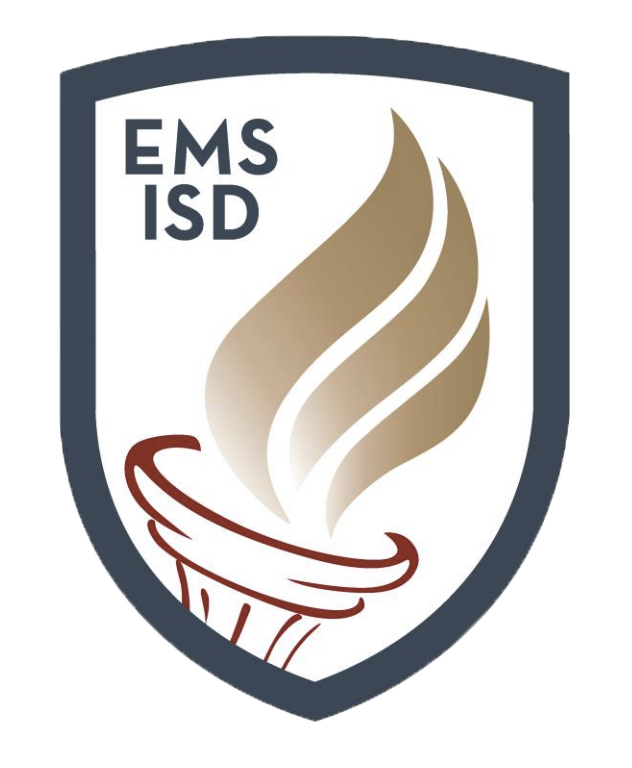 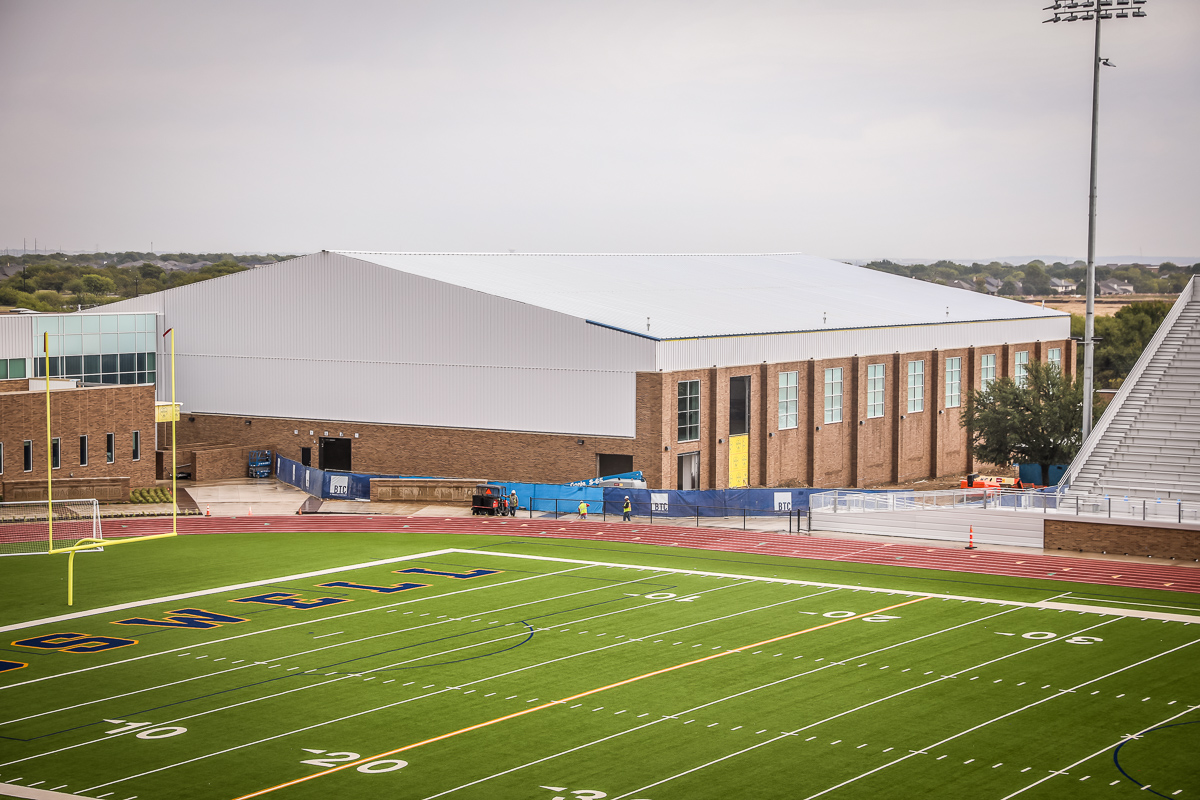 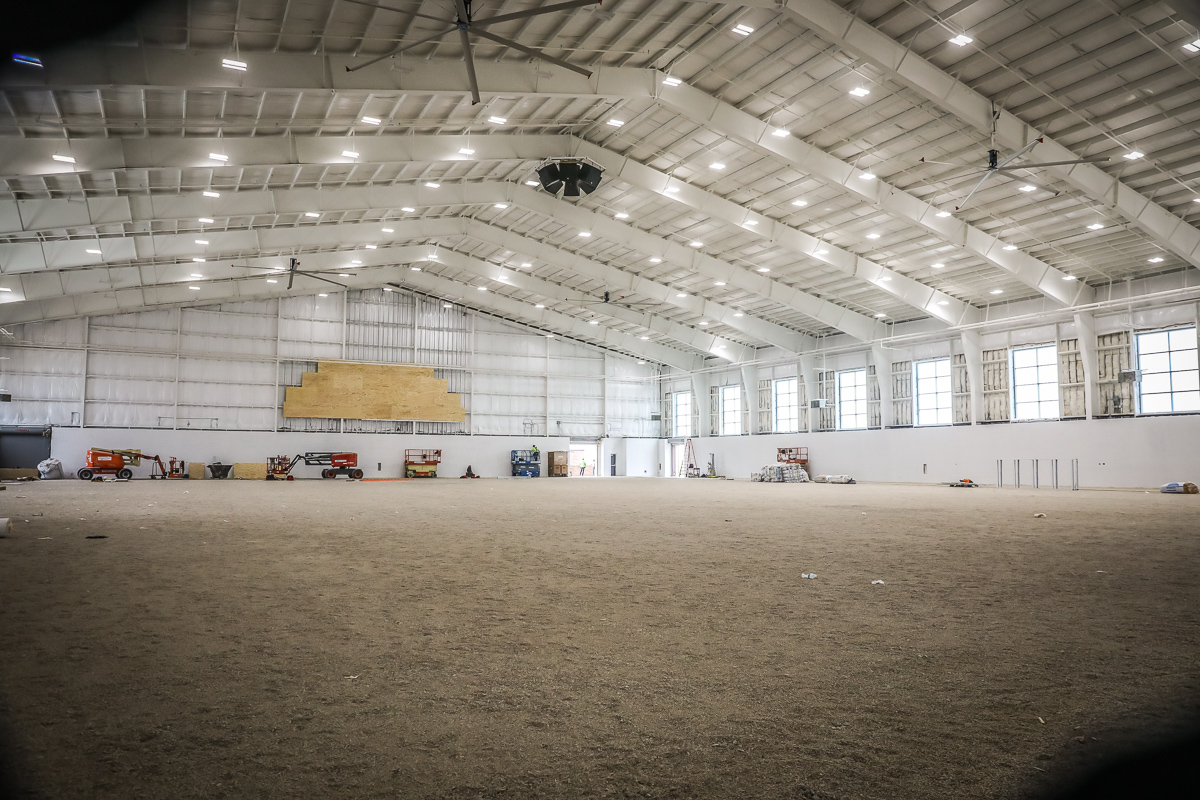 Progress continues on the turf room, installation of the logo on both ends of the room, metal siding, and roof sofit.
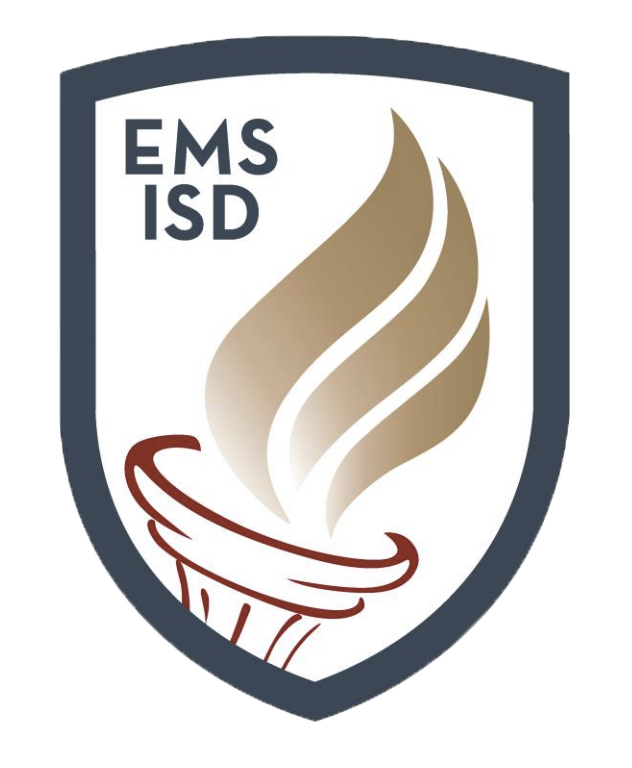 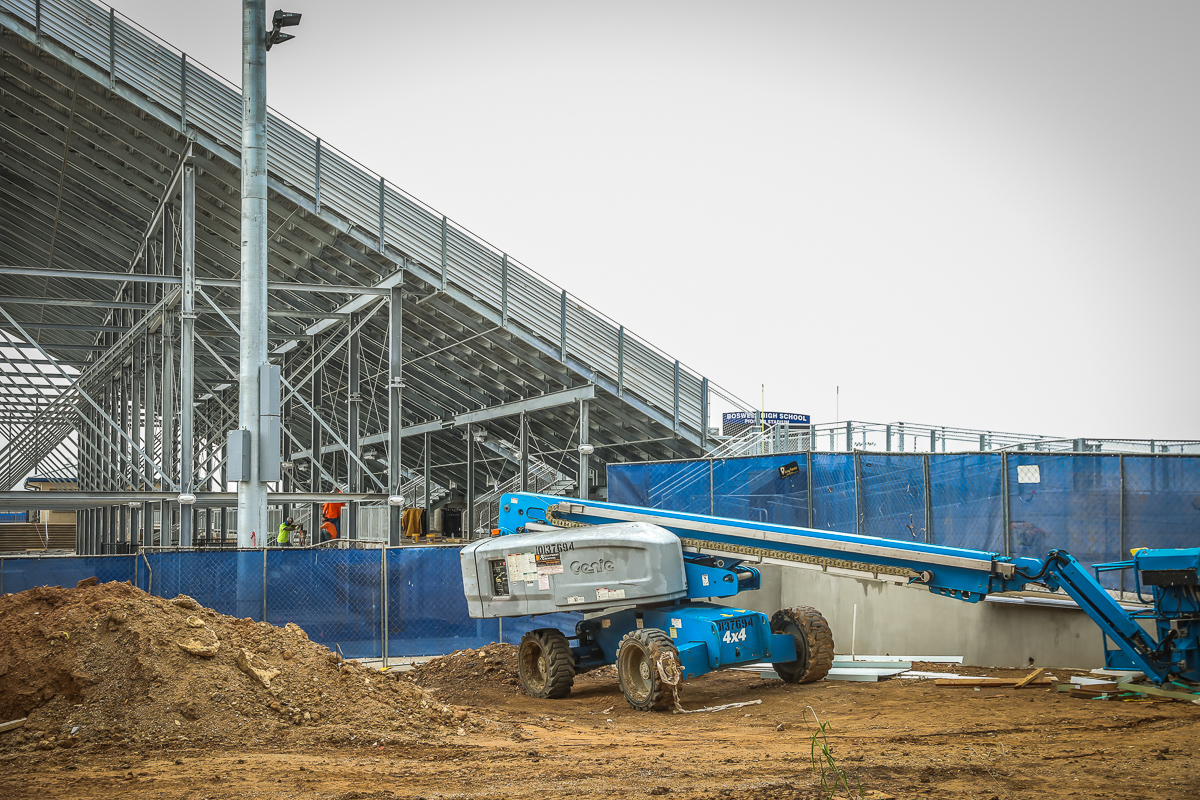 Metal fence panels installation is complete. Work continues on the retaining wall between the turf room and auxiliary field.
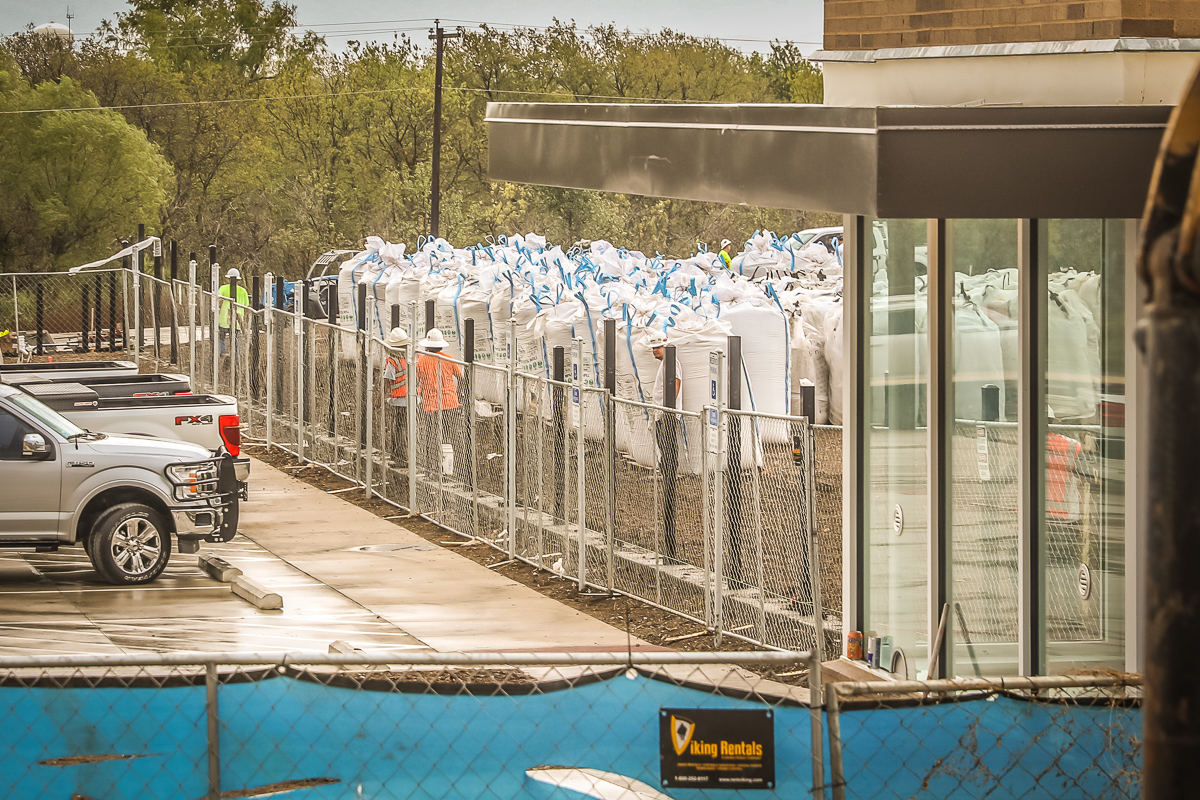 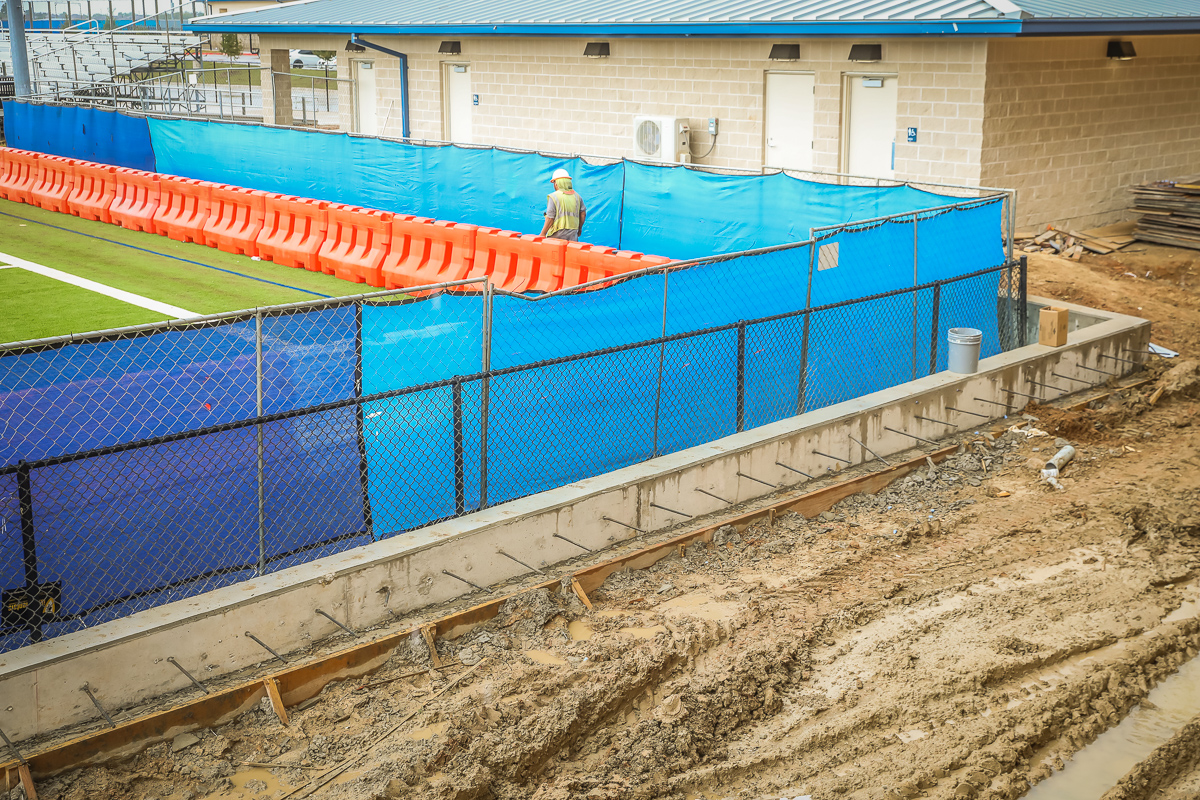 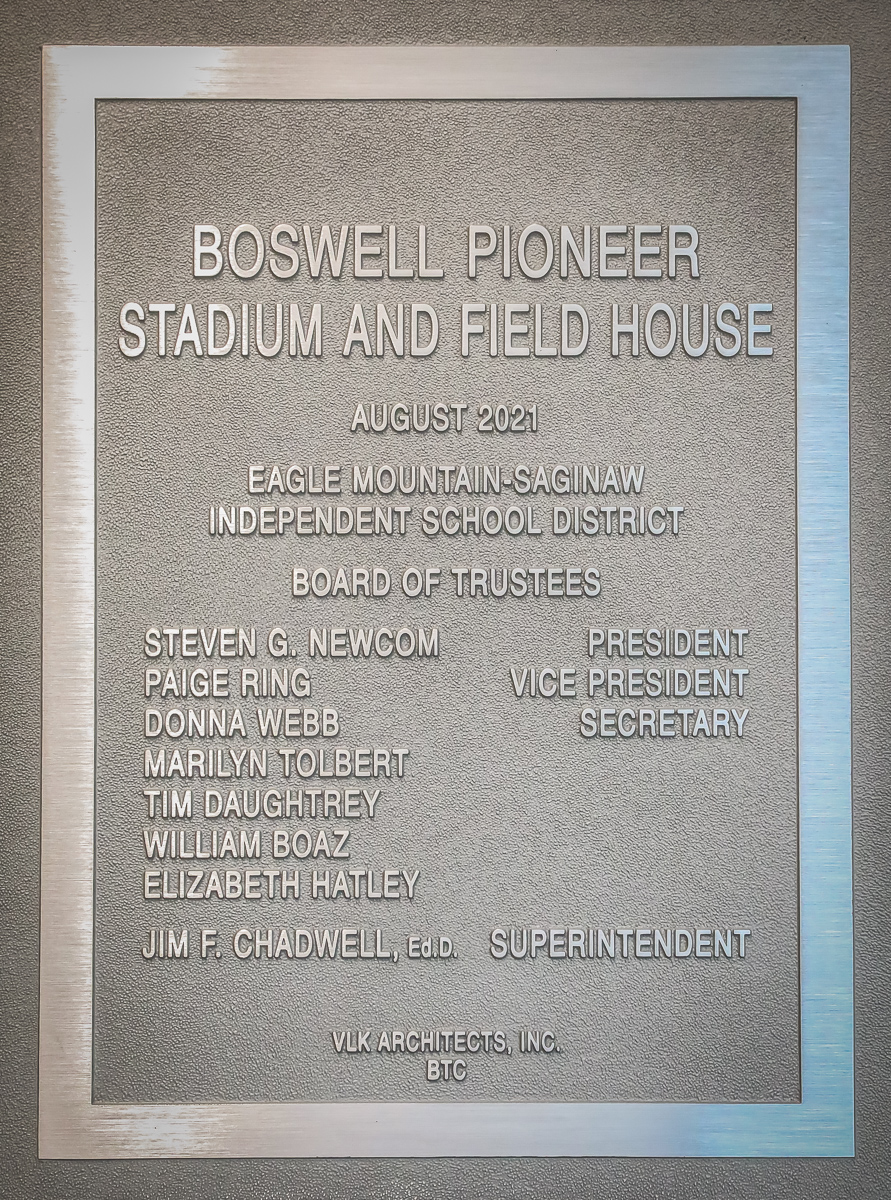 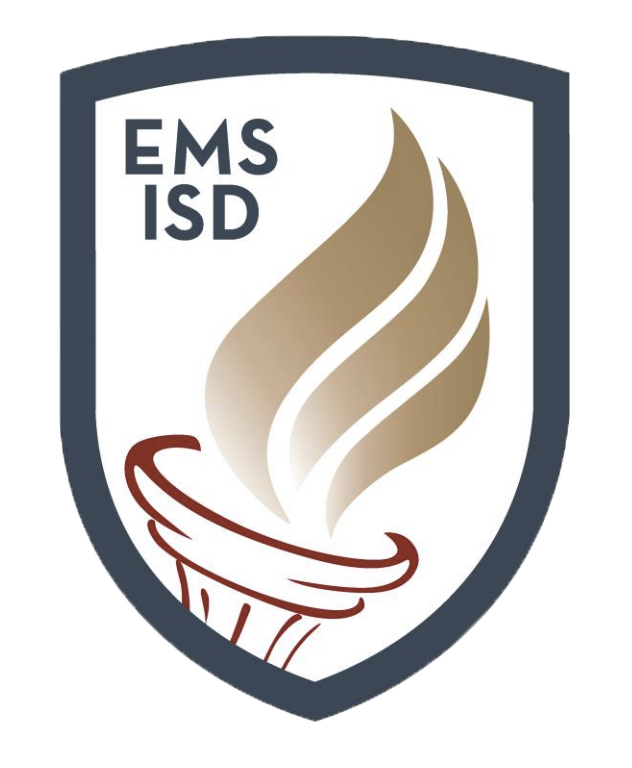 Dedication plaque has been installed.
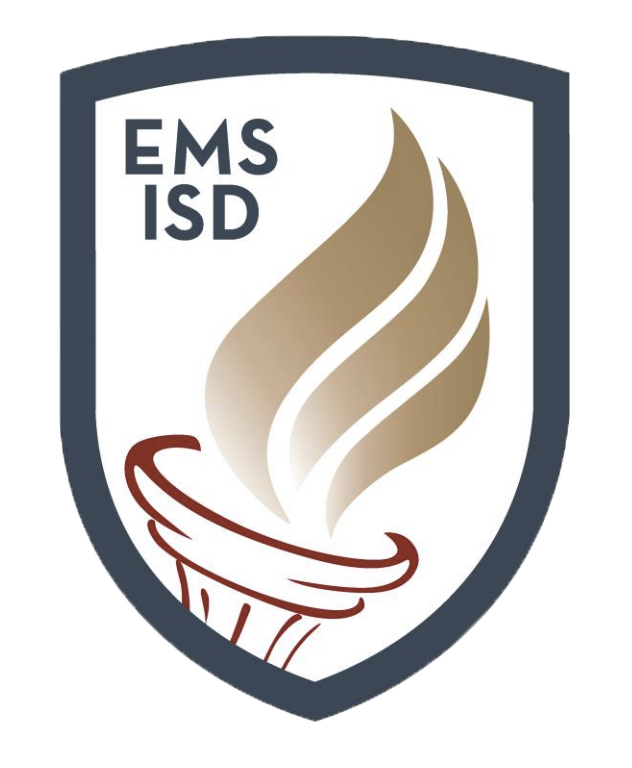 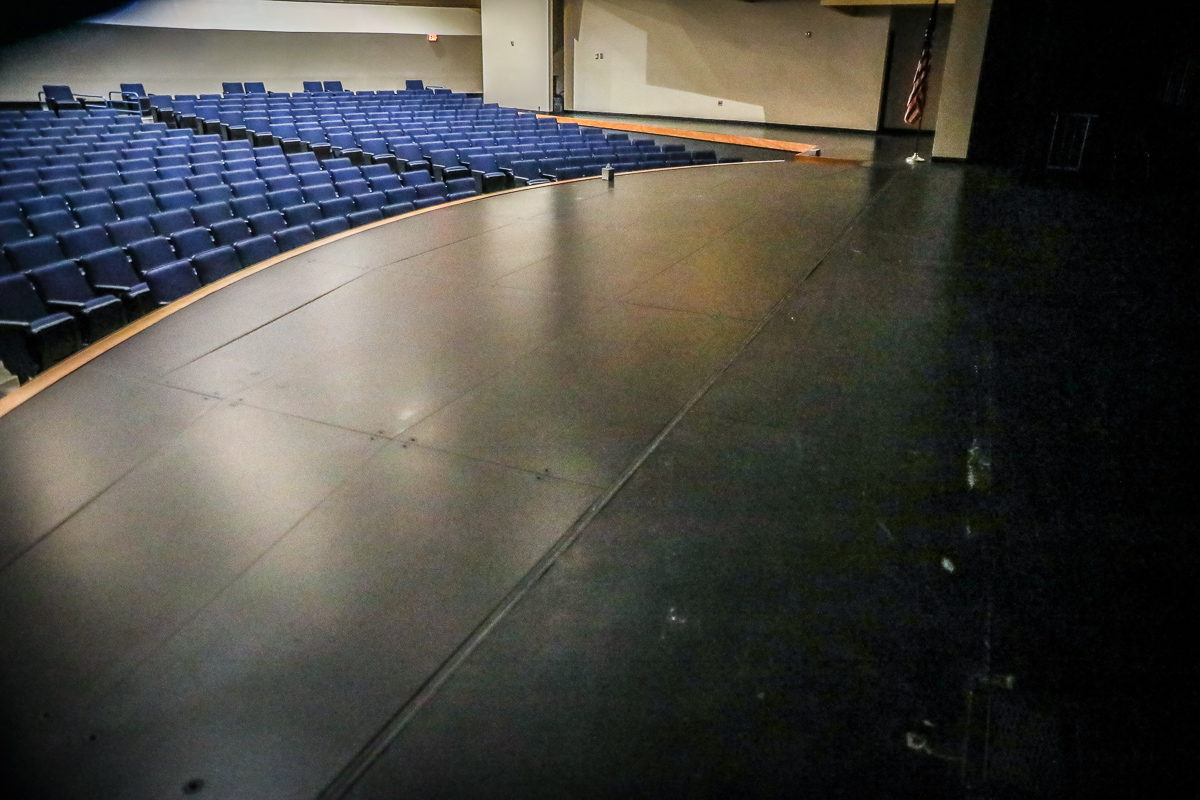 Orchestra pit is complete in the Fine Arts Center.
BASEBALL/SOFTBALL PROJECTS
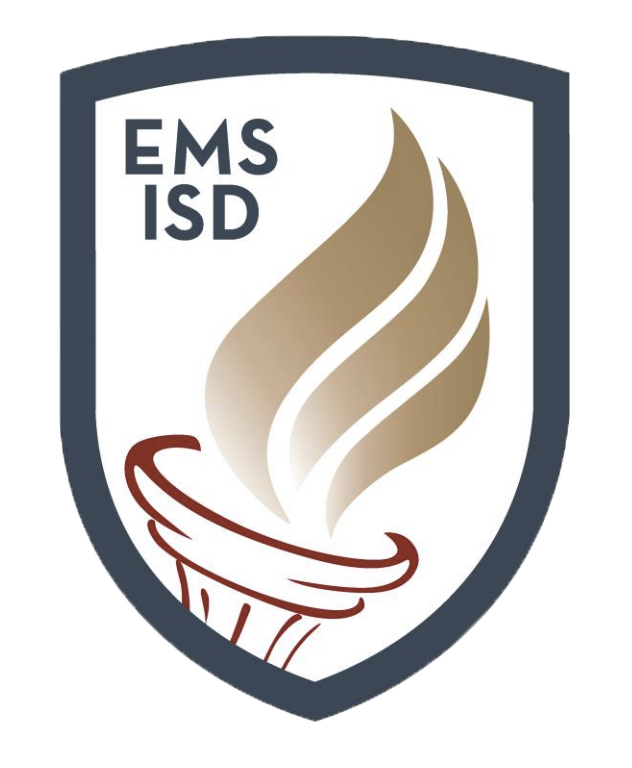 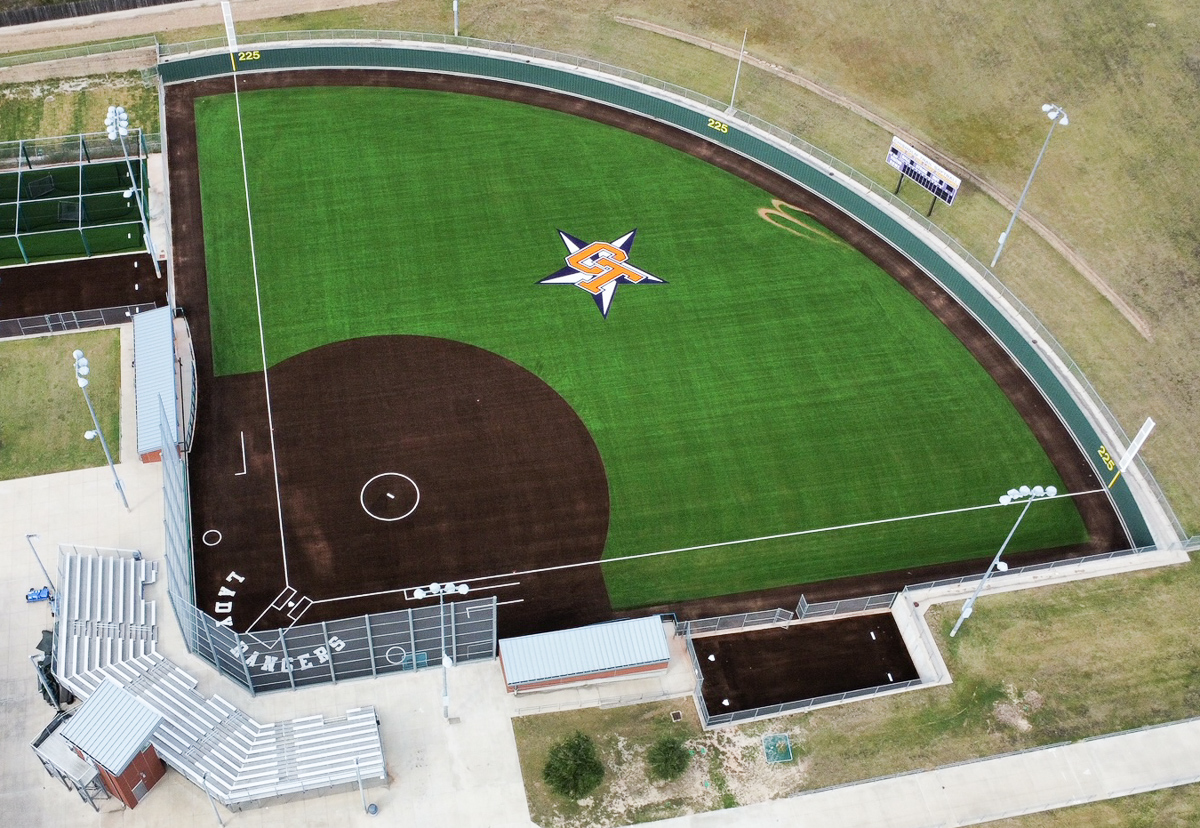 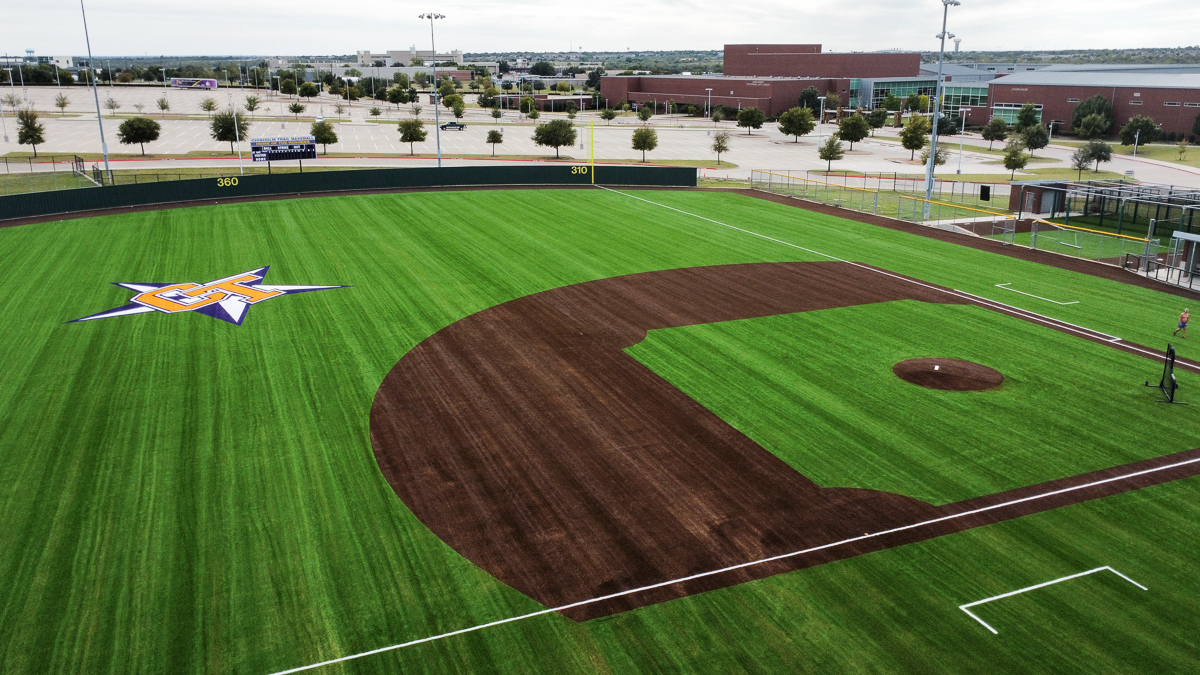 Final phases of installation of turf at Chisholm Trail HS and Saginaw HS.
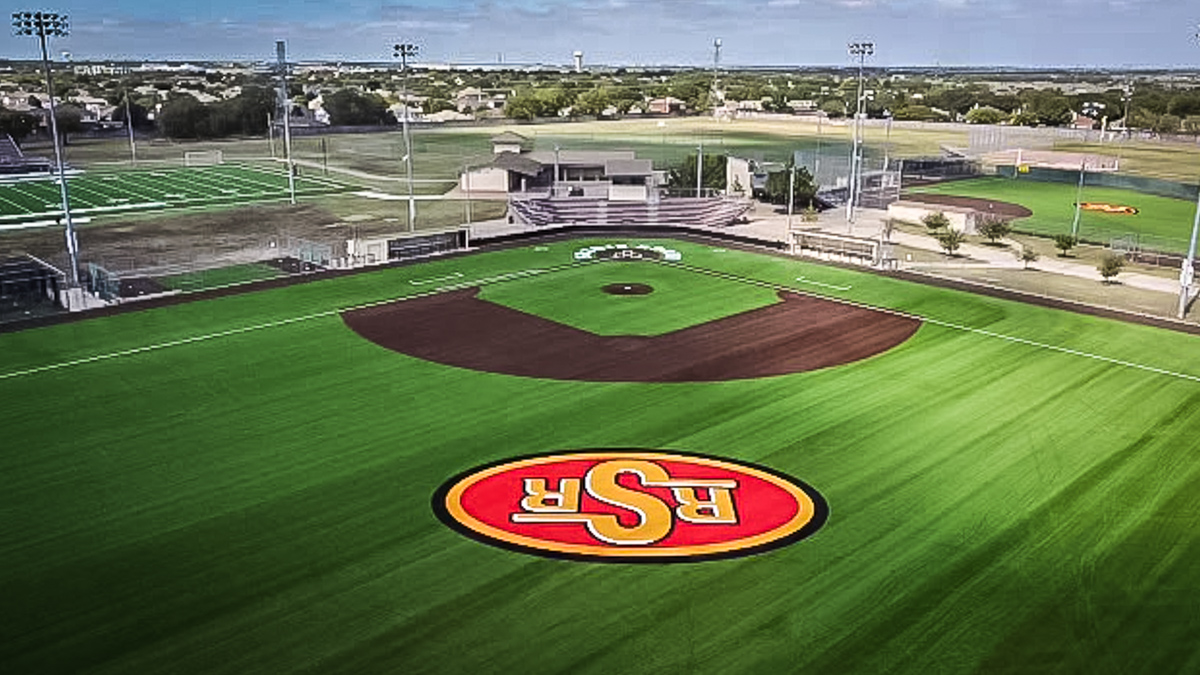 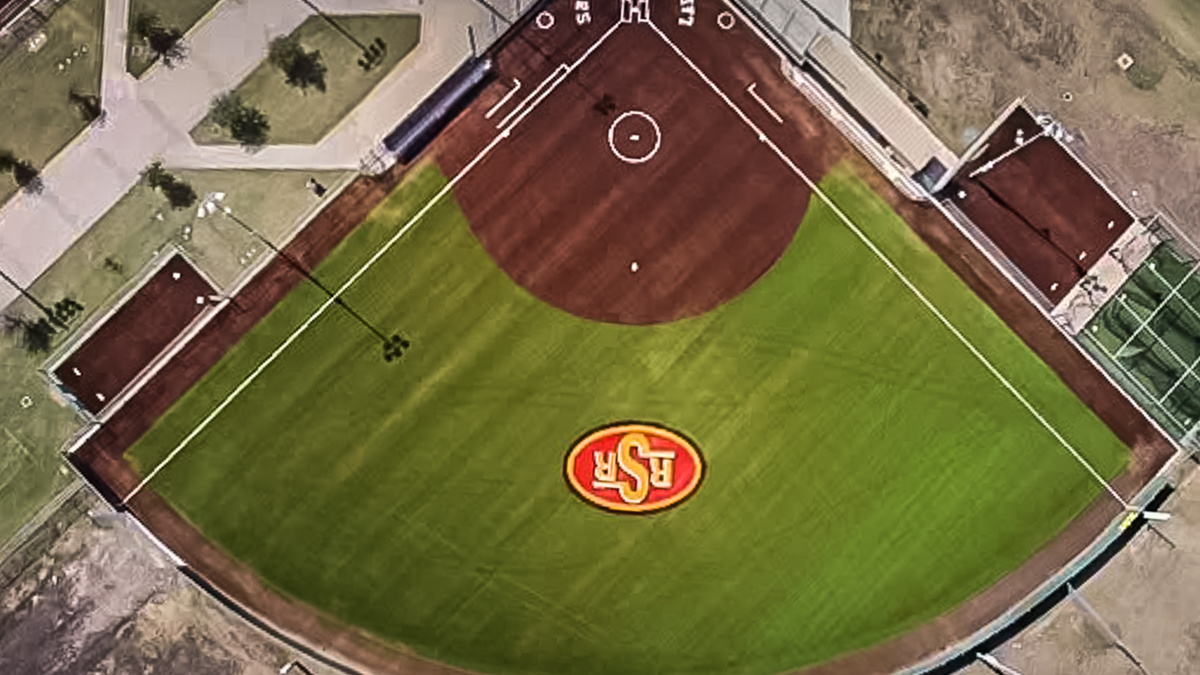 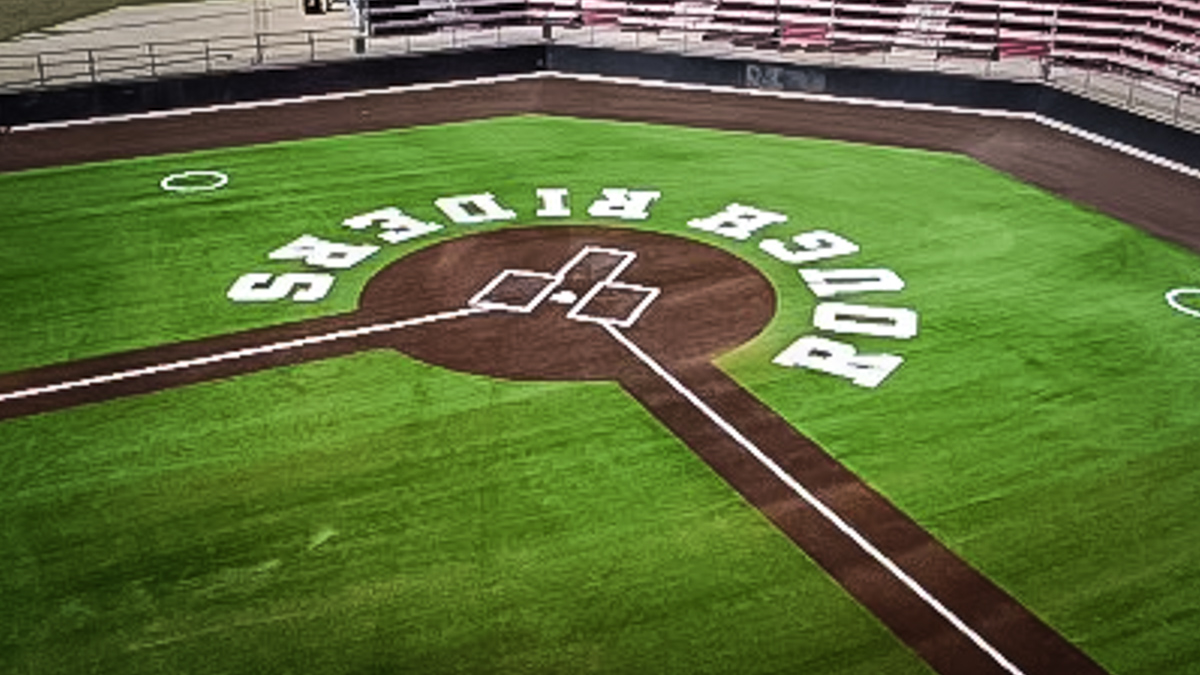 ED WILLKIE MS
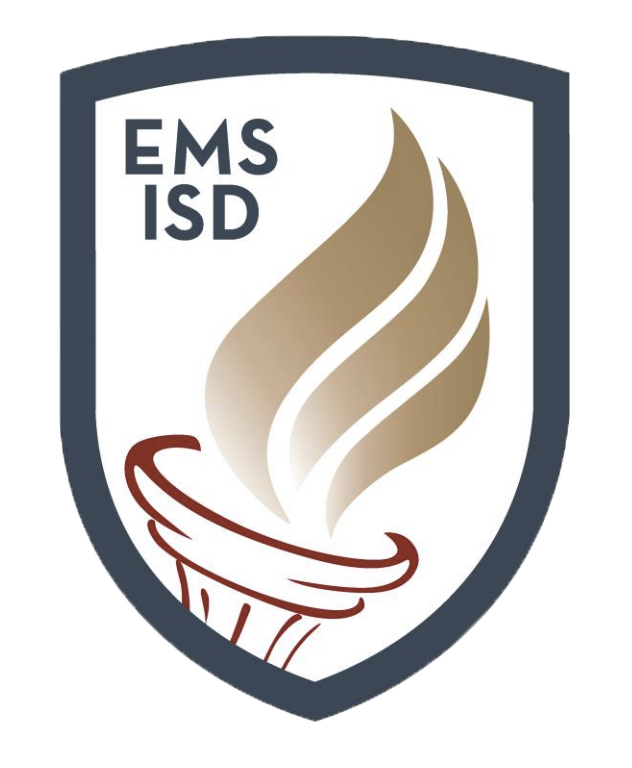 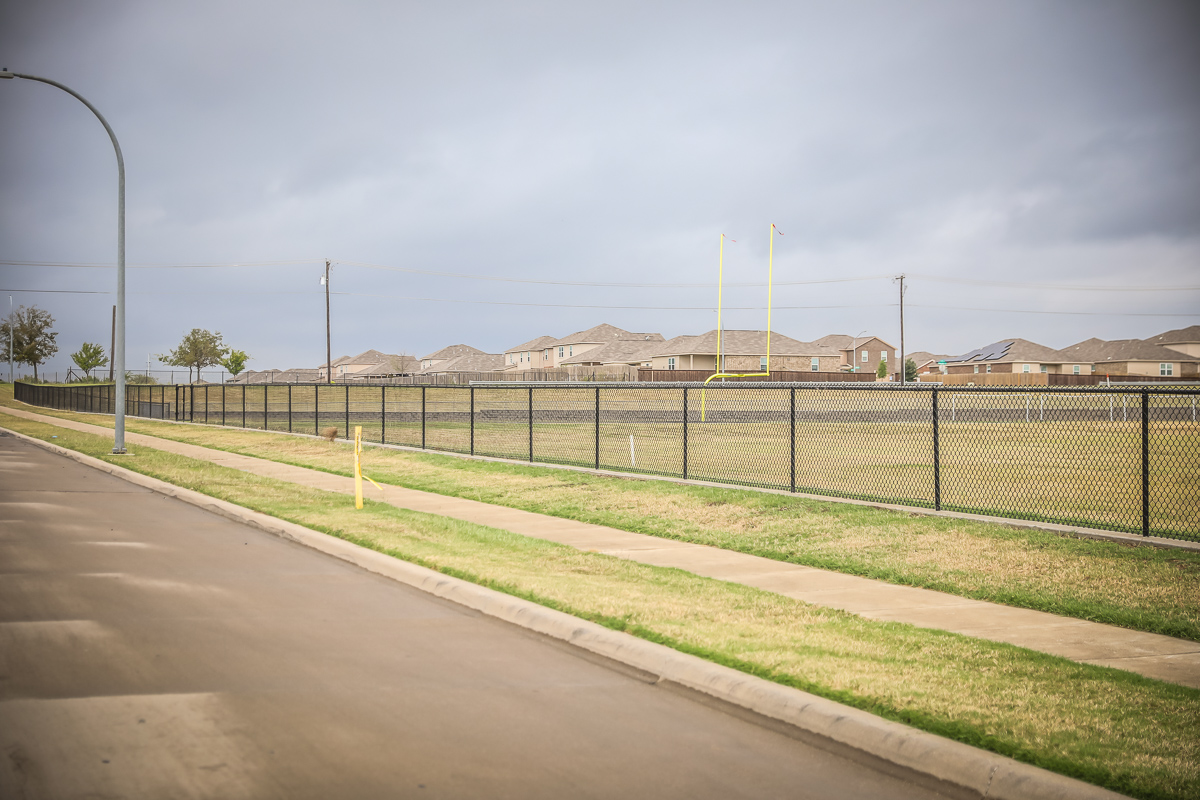 Installation of vinyl coated fence and mow strip is complete.